四、系列活動
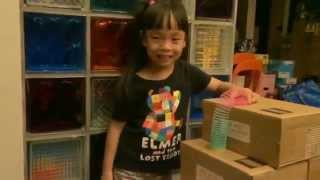 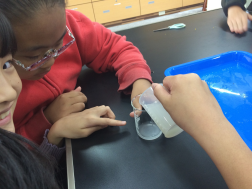 科學教育中心規劃7月及8月將在竹北分部碧禎館辦理8場光電、廚房科學為主題的實驗活動 。
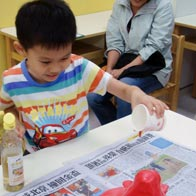 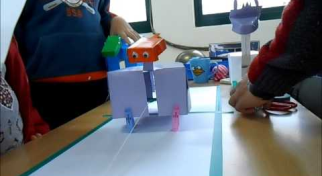 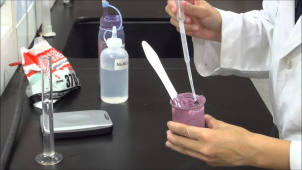 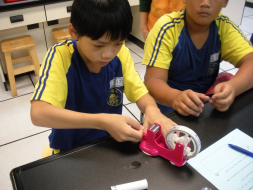 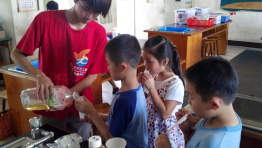 1